ARRAIA DO SEMINÁRIO 
Tianguá/Ceará 2023
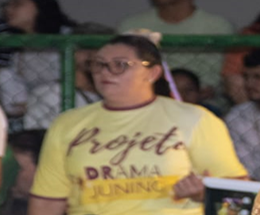 GRUPO DE DRAMISTA DE TIANGUÁProjeto Drama JuninoQuadrilha Caminho da RoçaCategoria Diversidade
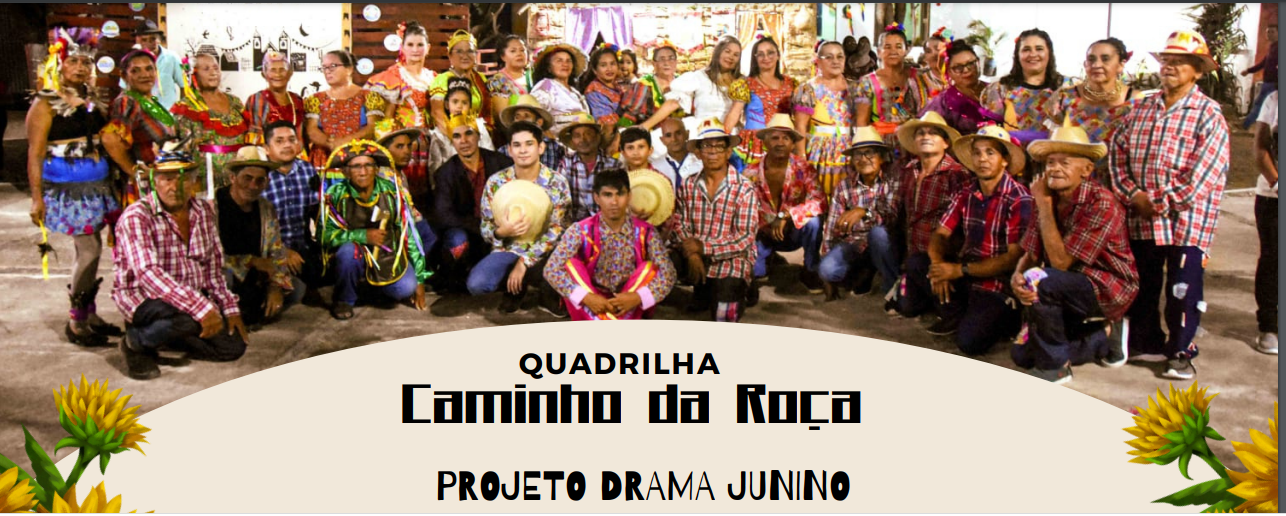 Apresentação Grupo das Dramistas de Tianguá
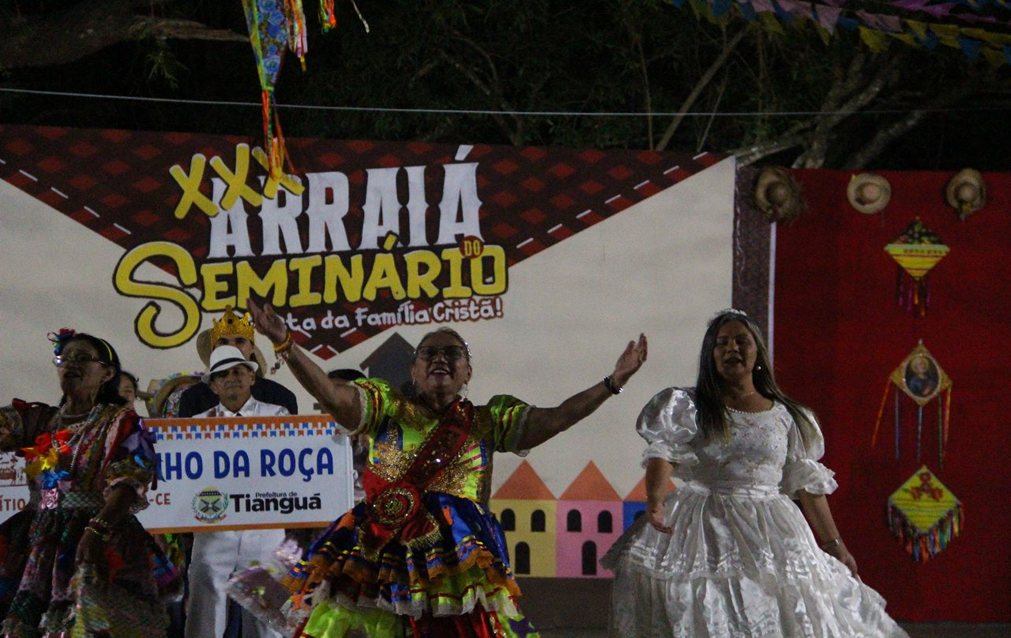 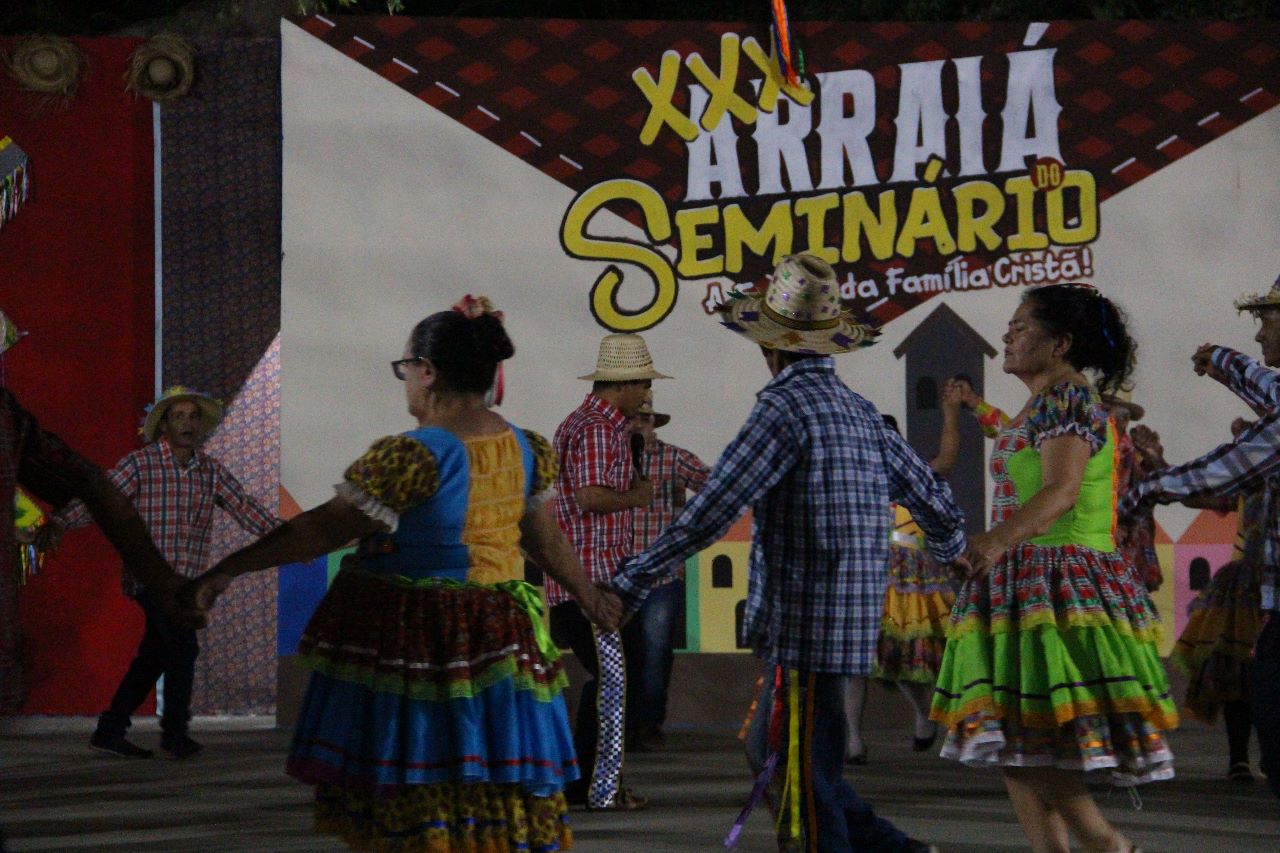 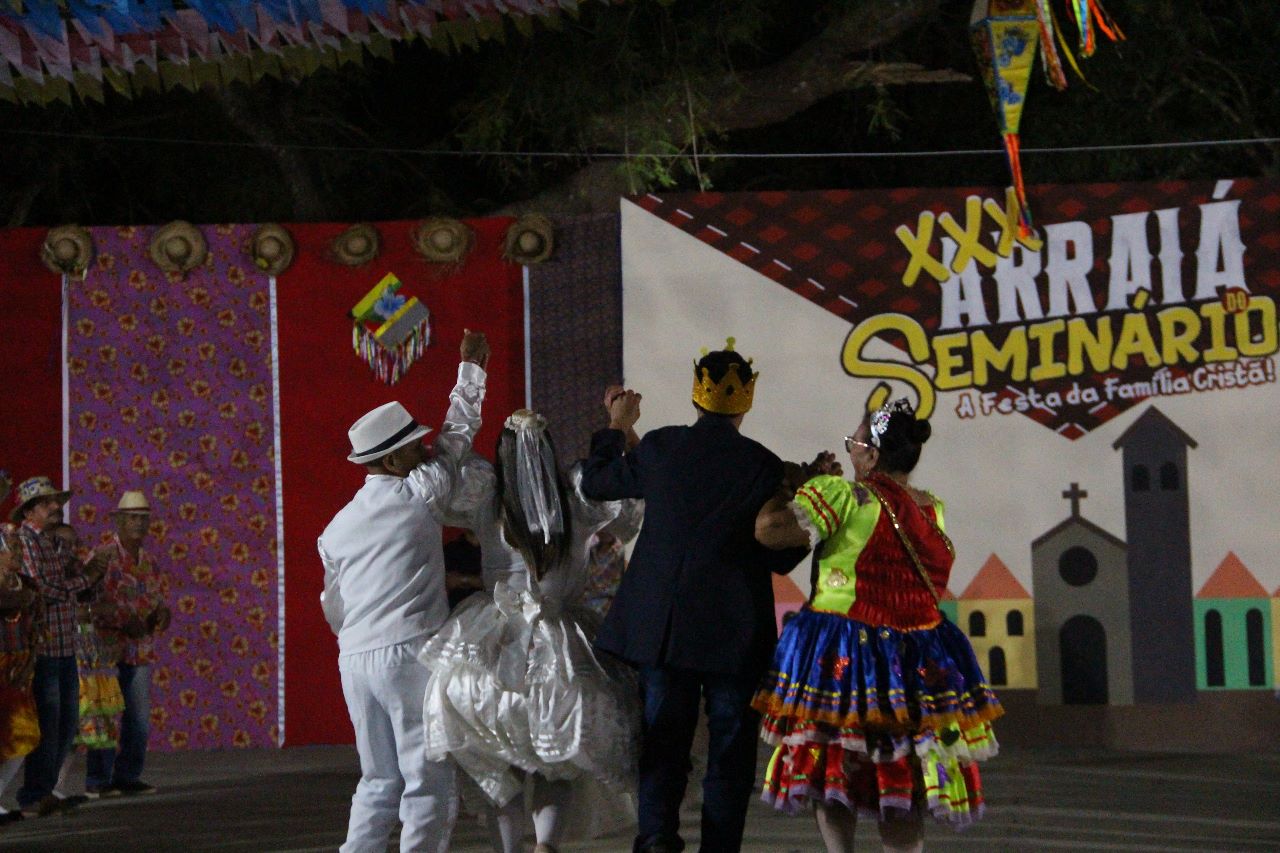 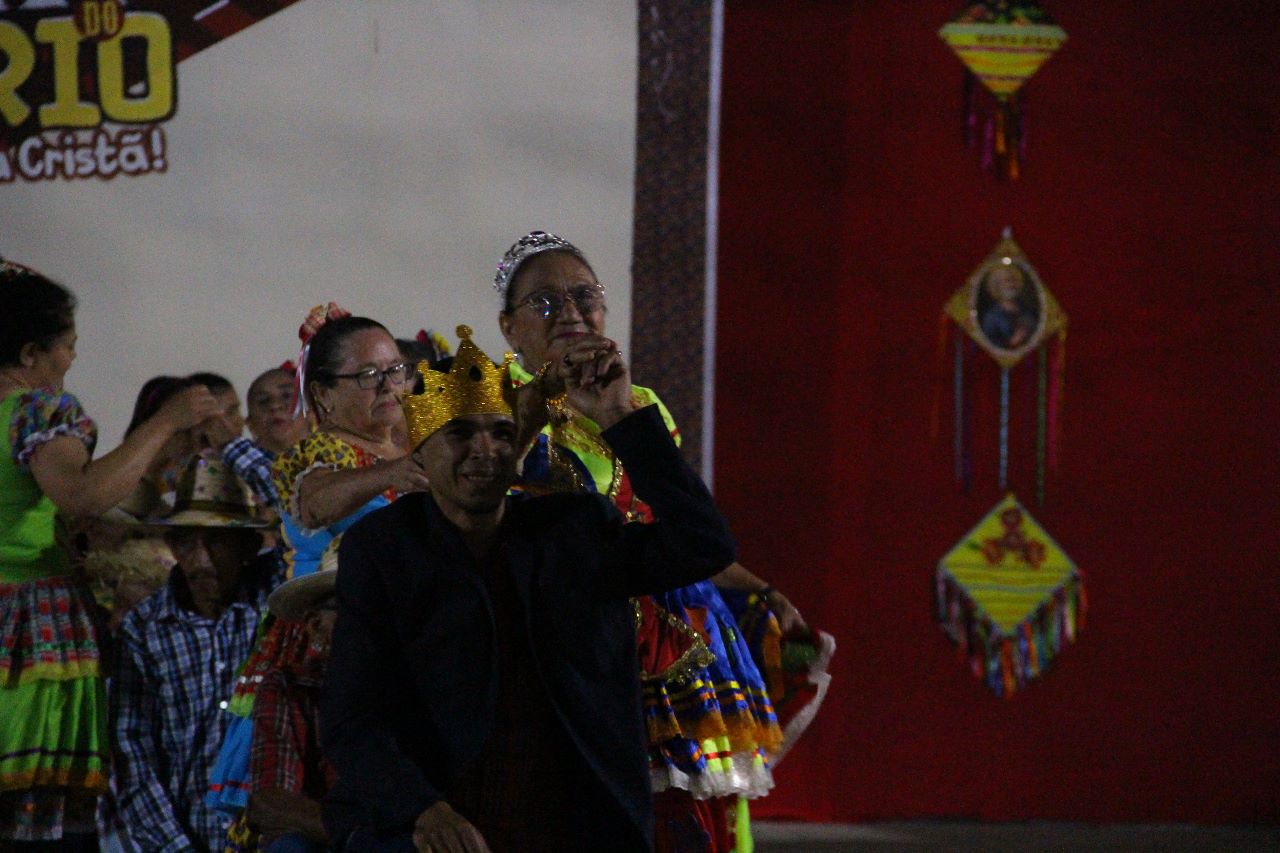 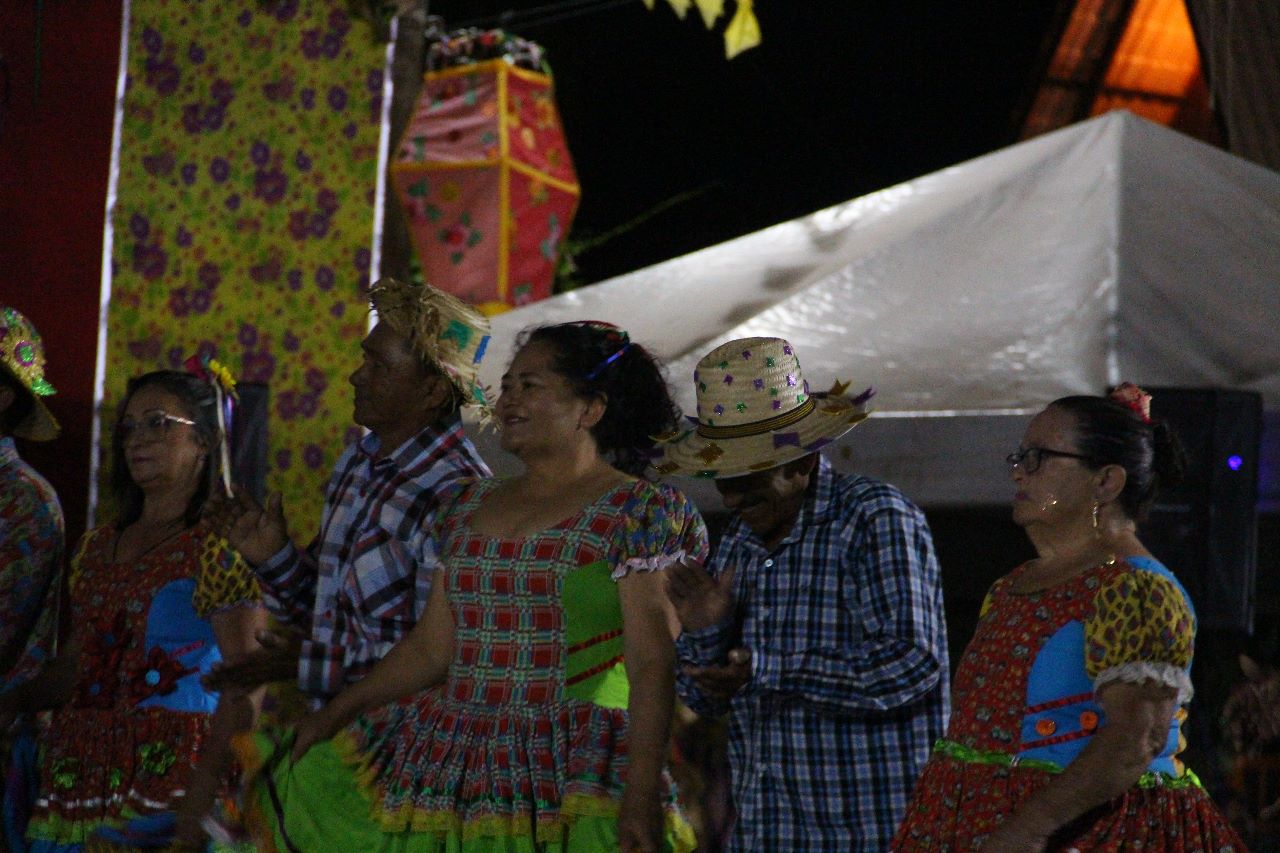 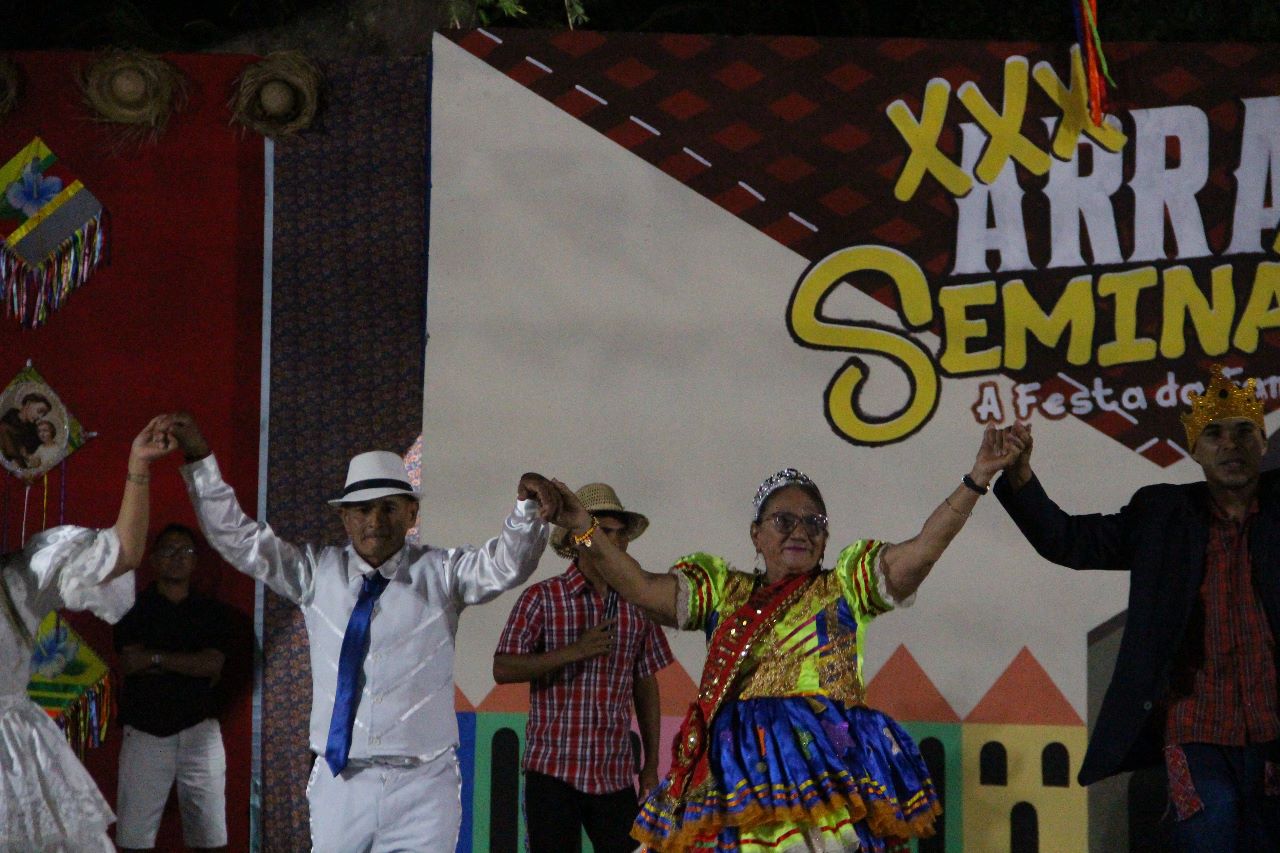 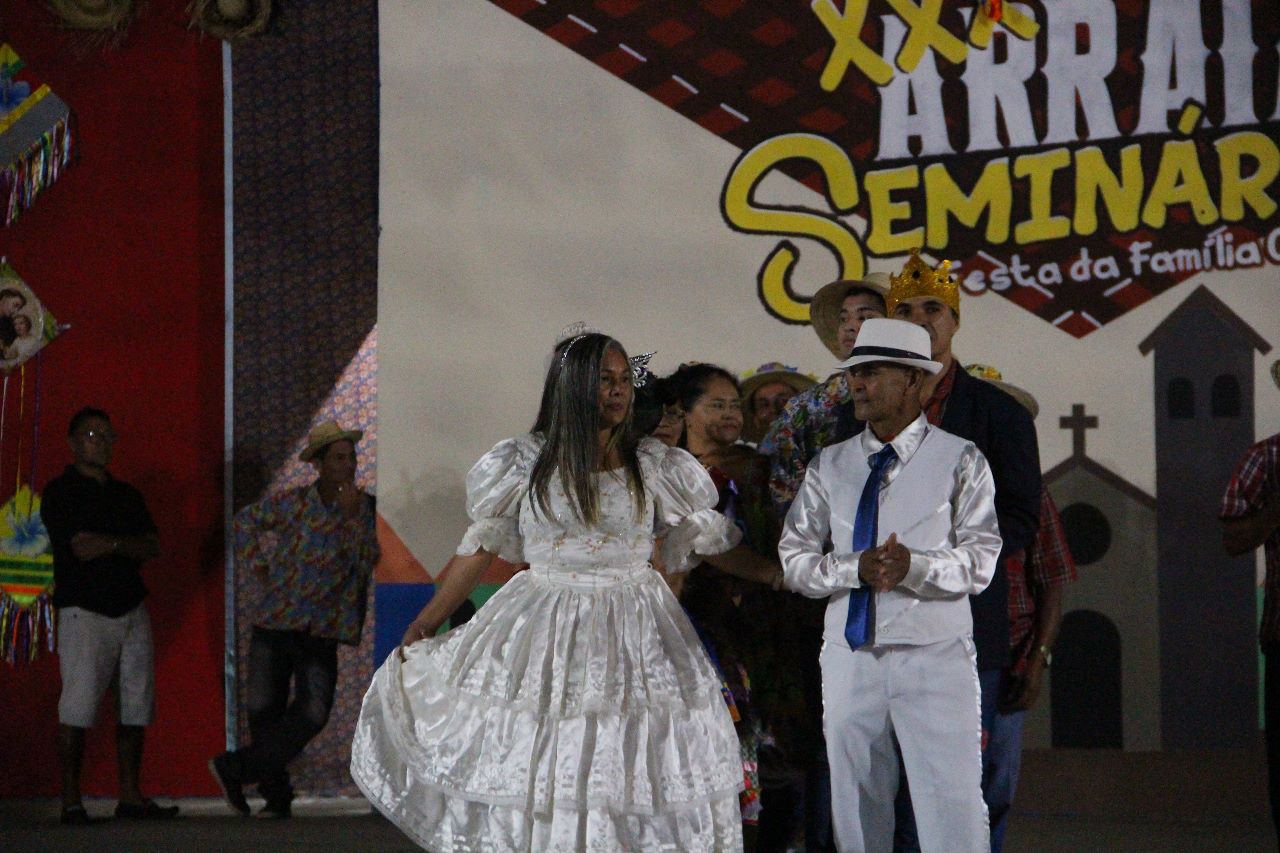 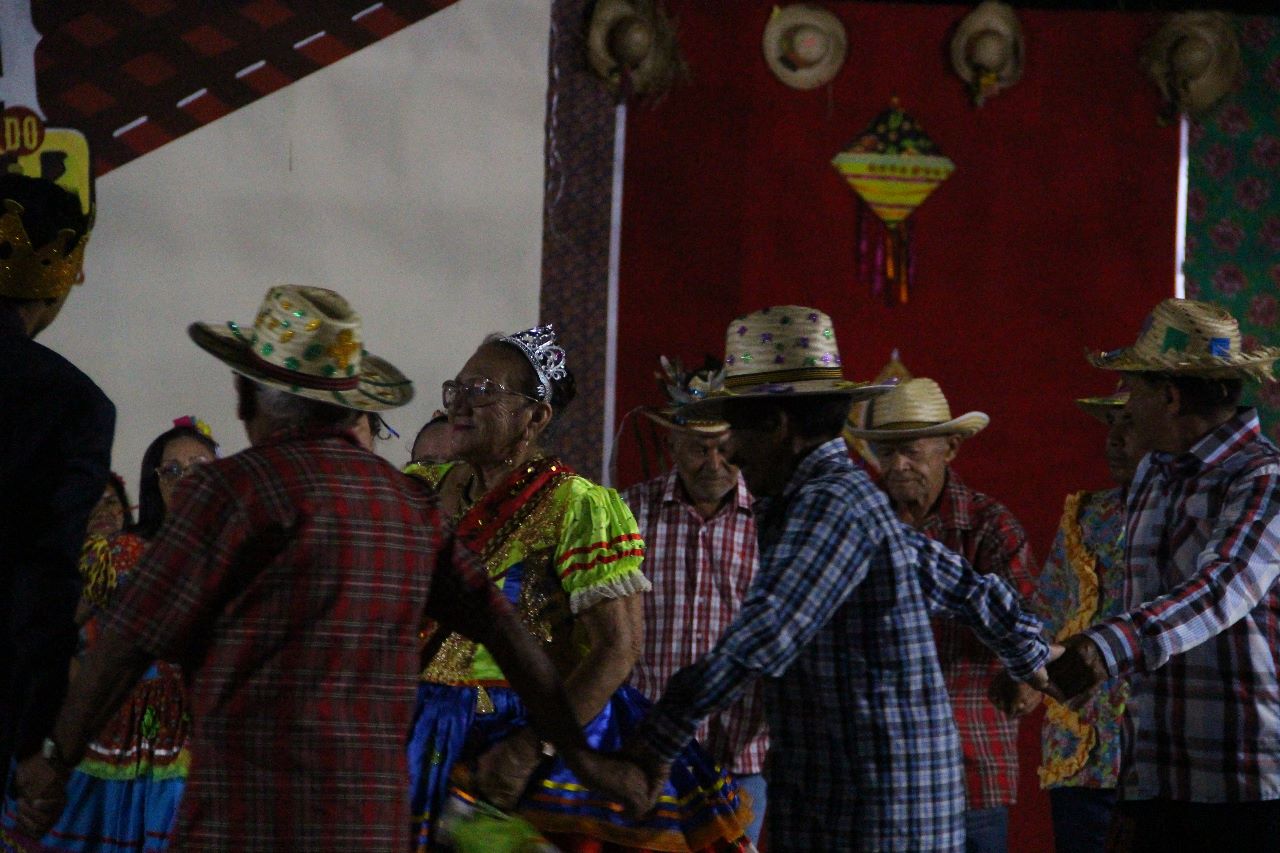 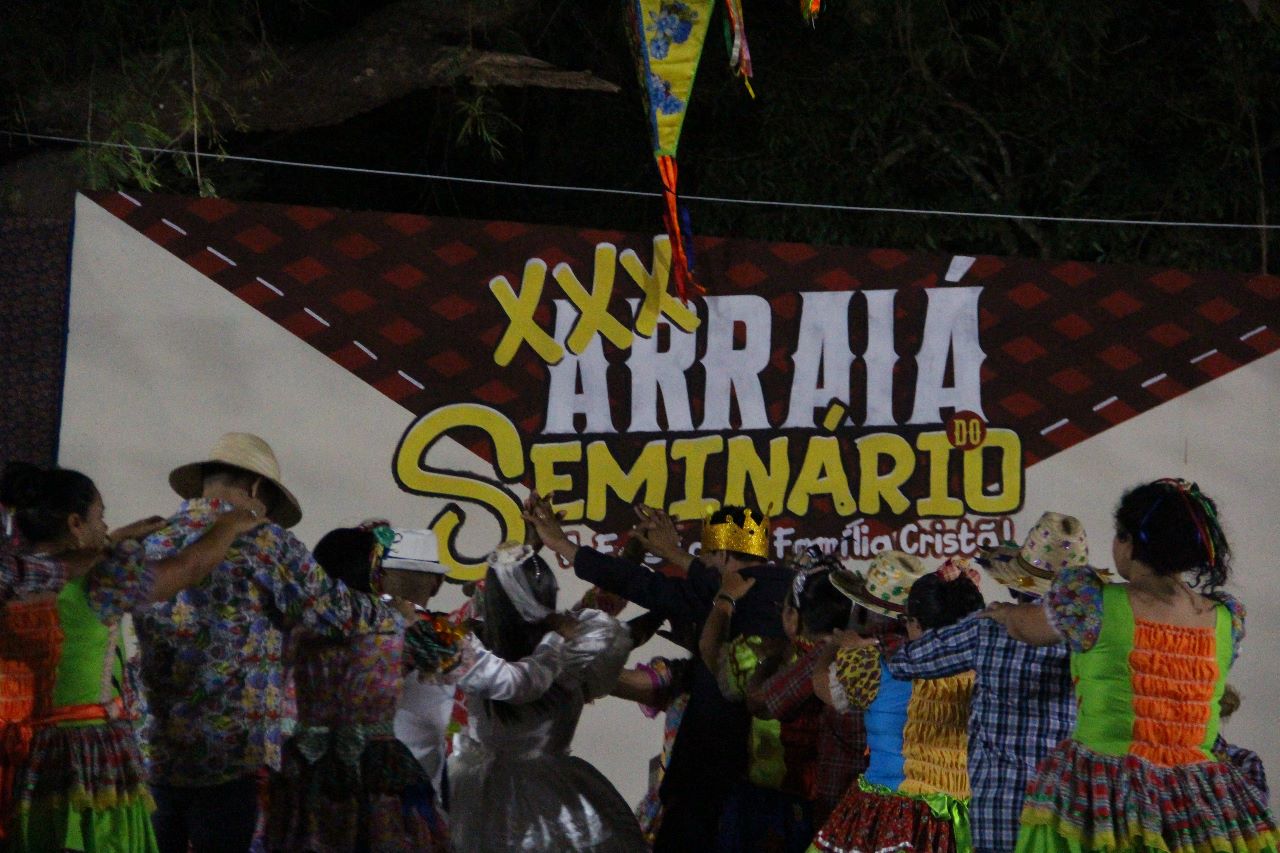 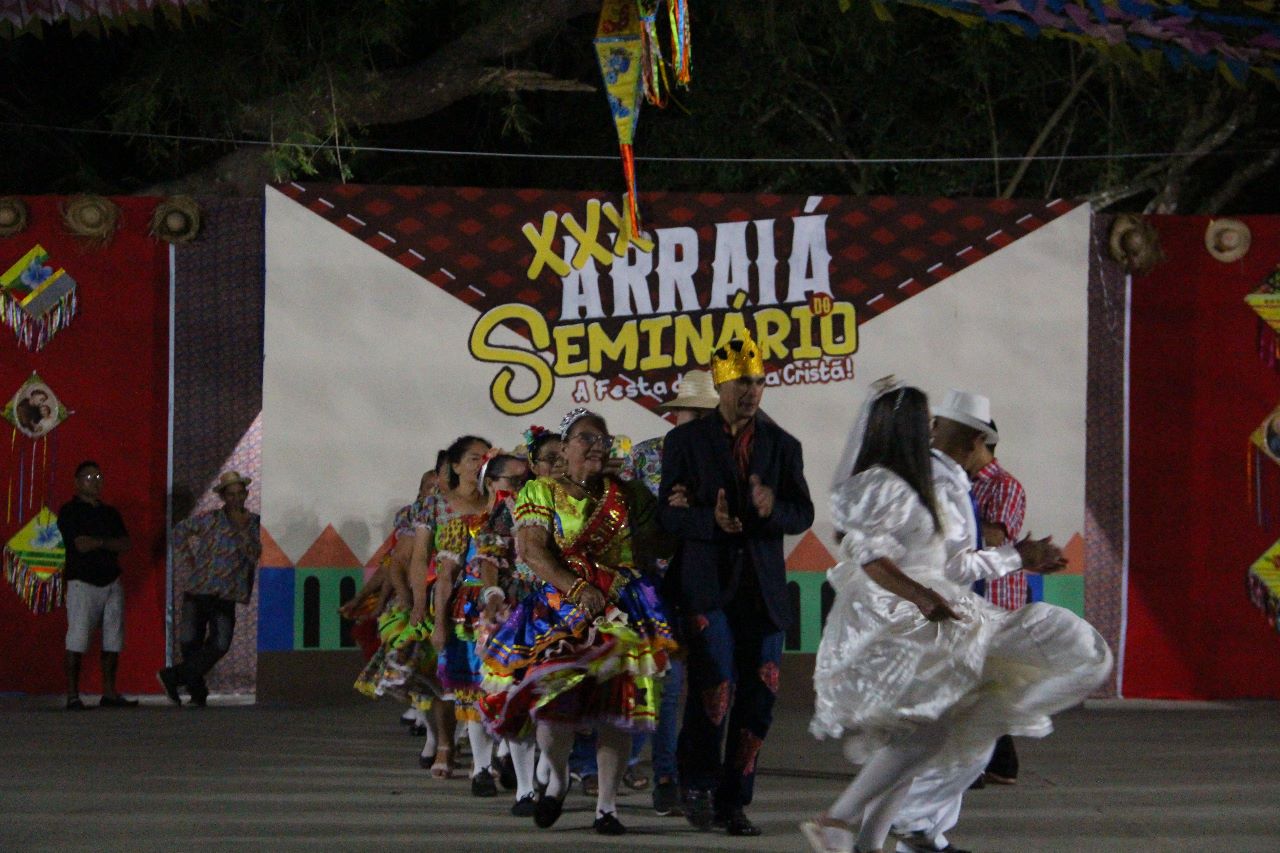 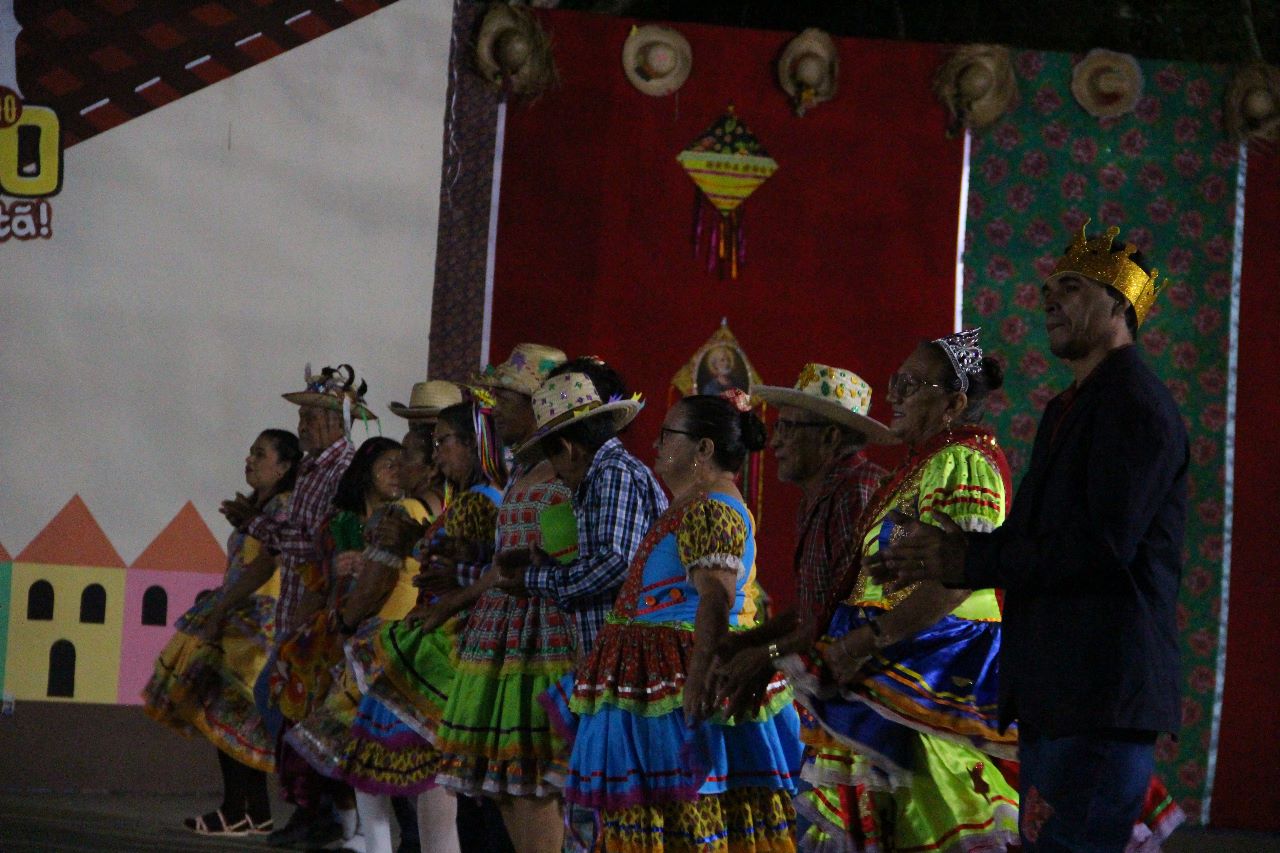 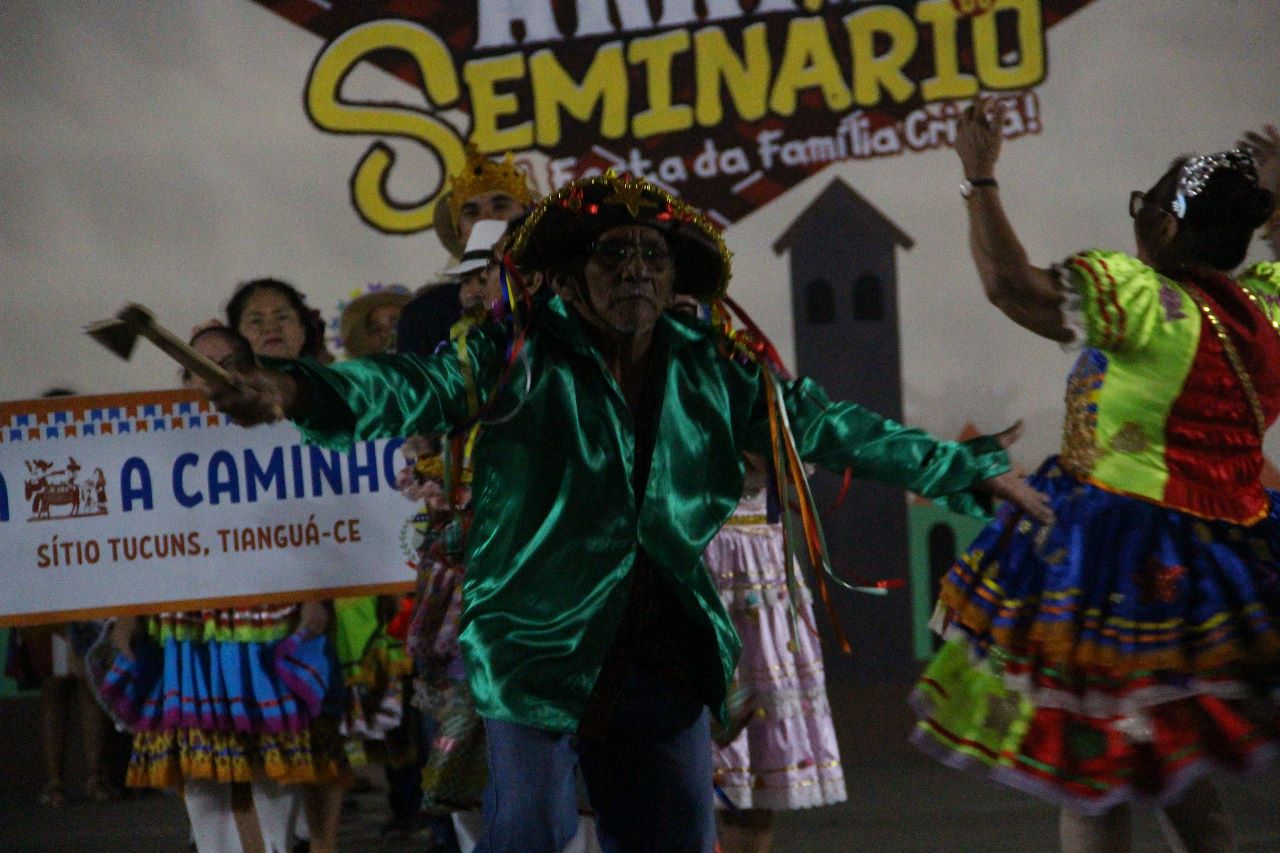 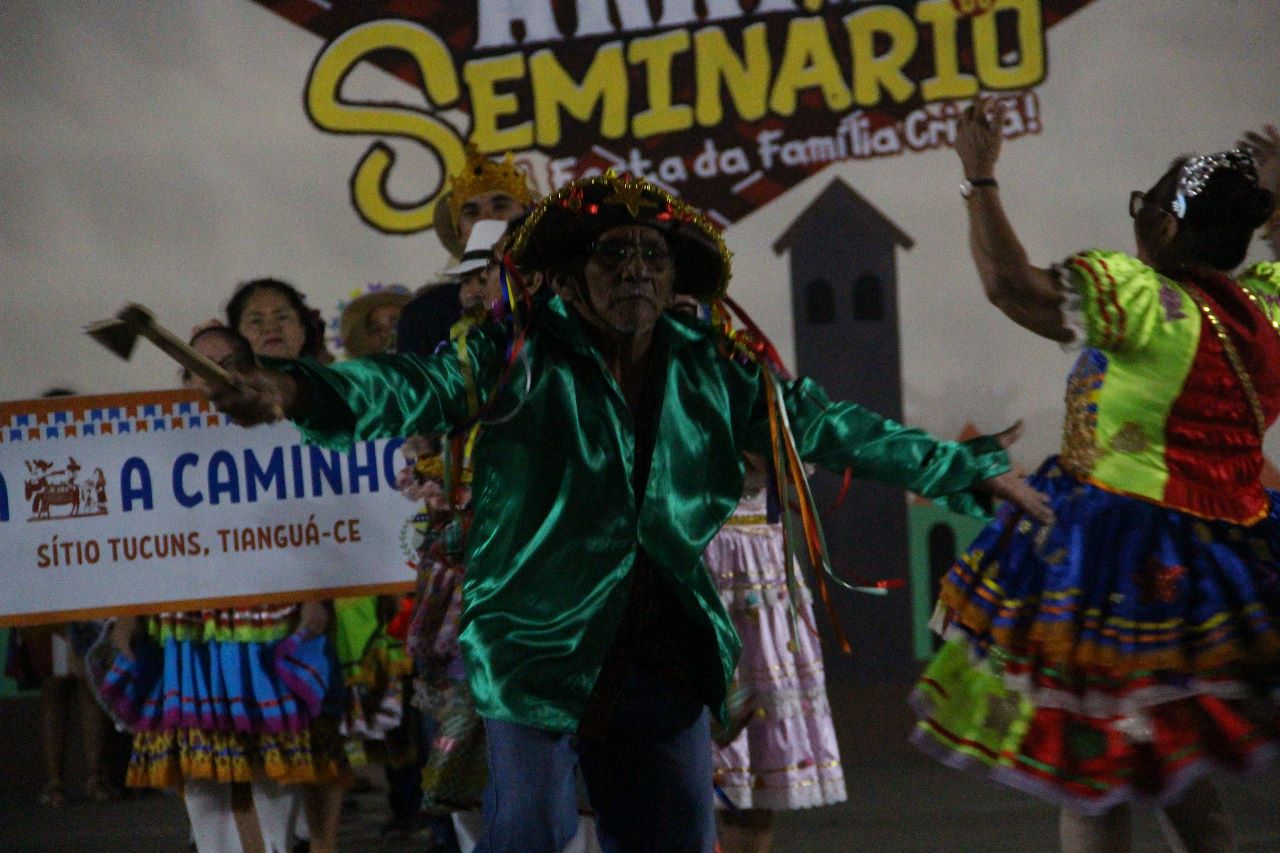 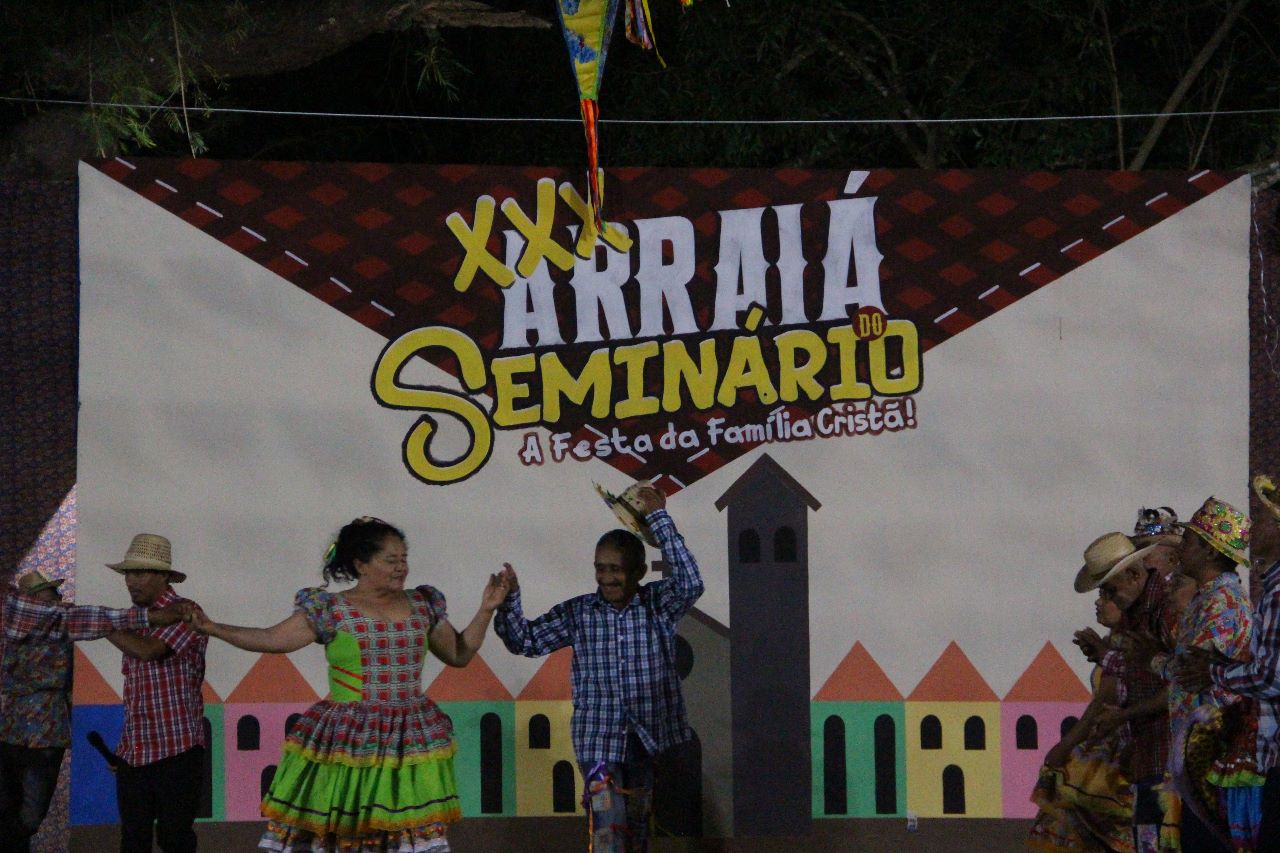 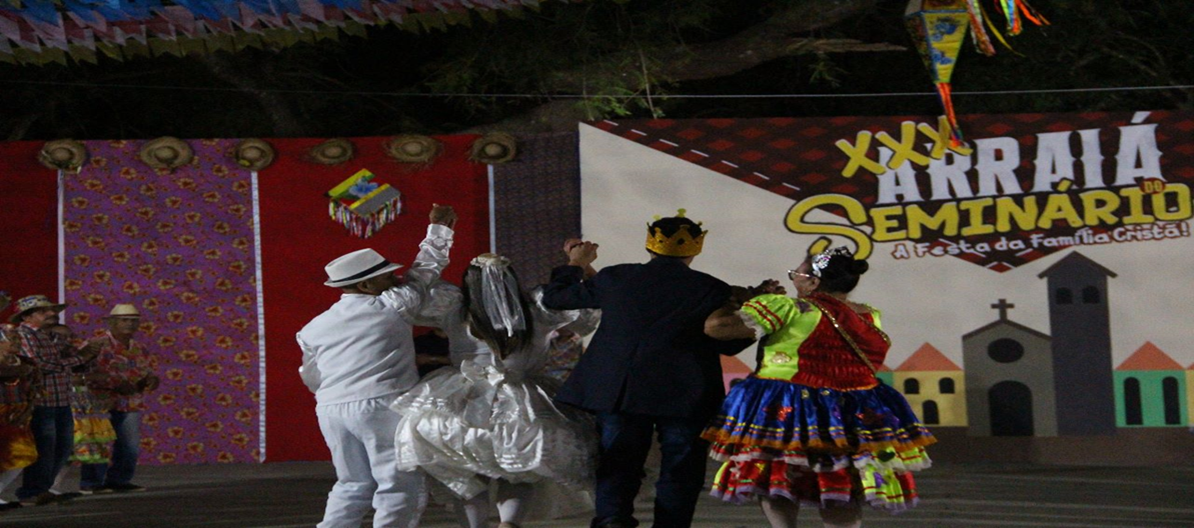 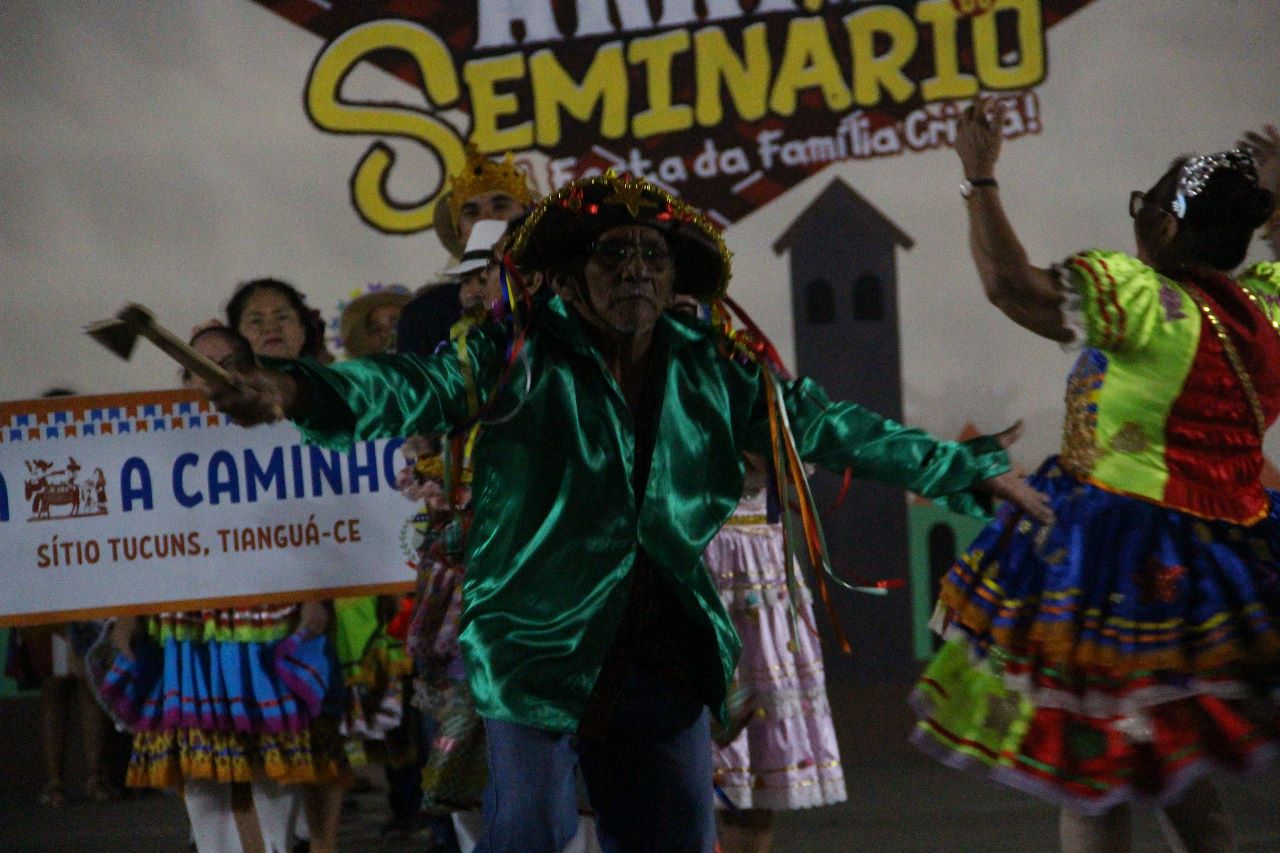 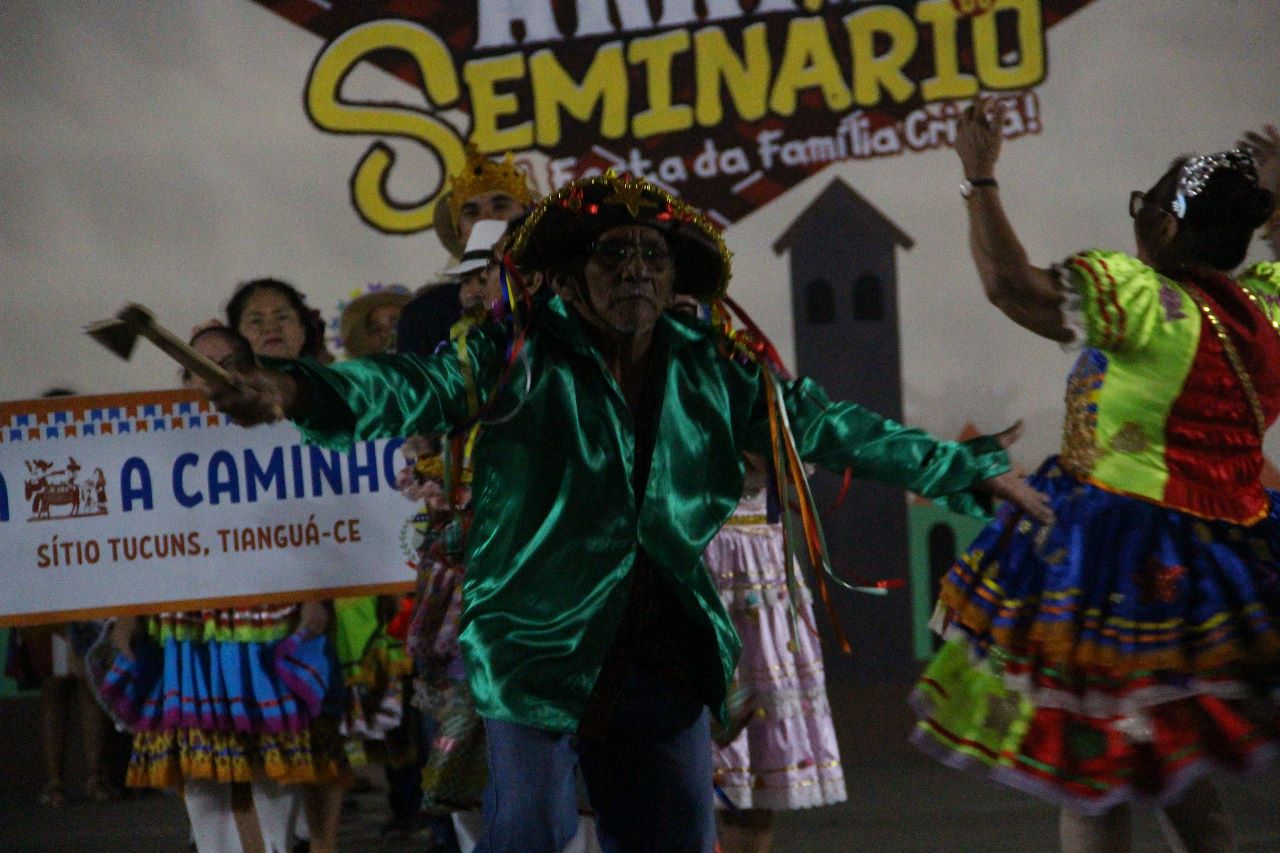 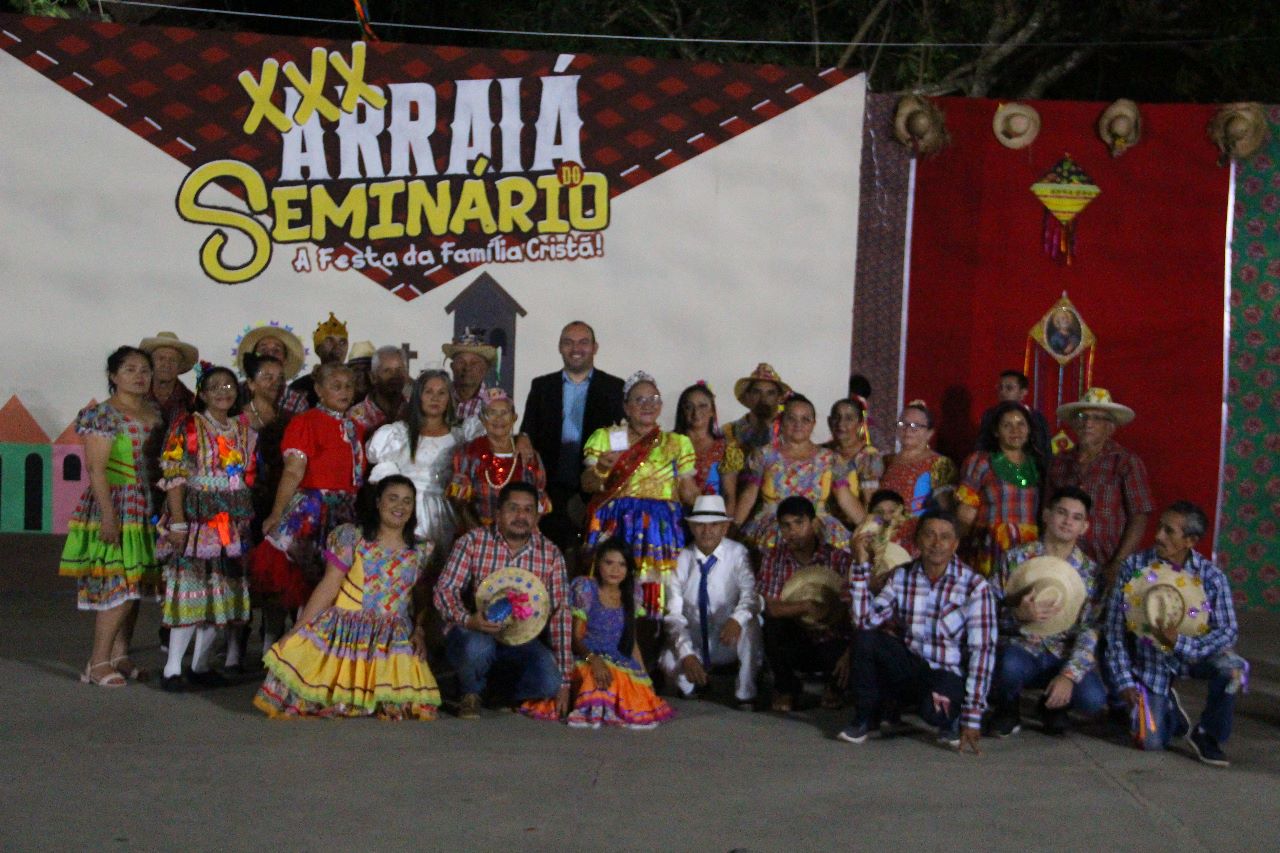 Quem vê de longe pode não gostarNão entender e até censurarQuem tá de perto diz que apenas éCultura, crença, tradição e fé“Diferenças (Tabu Brasil)                                                          Criolo
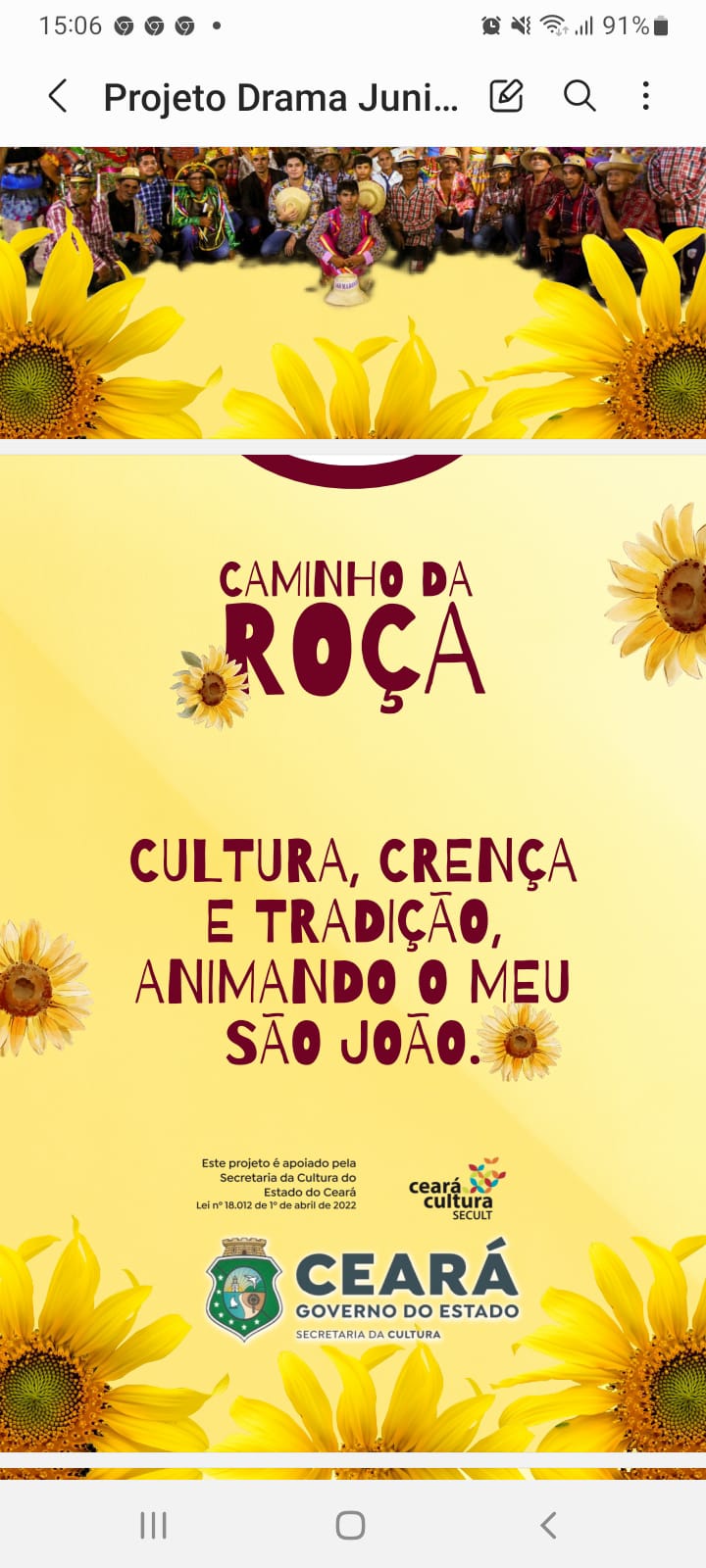